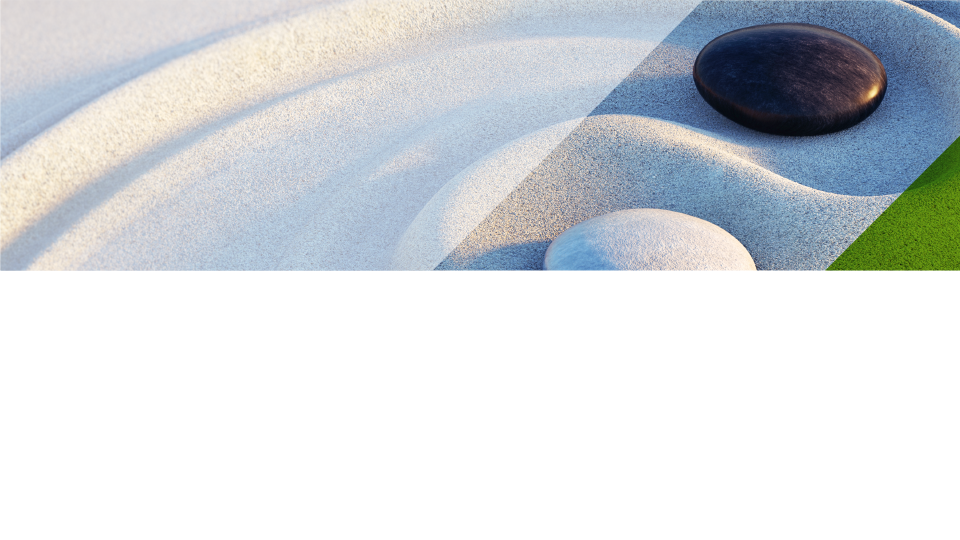 The Costly Sound of Silence
How a speak-up culture reduces healthcare compliance risks, enhances workforce engagement, and protects the bottom line
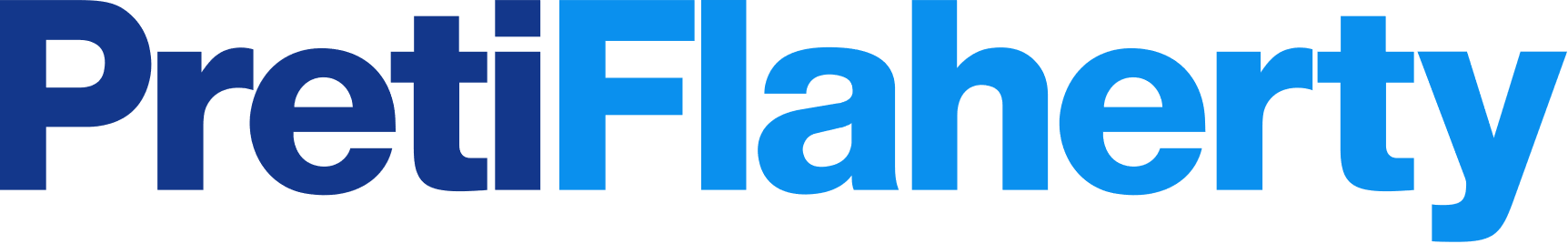 May 16, 2024
Presenters
Regina K. Alexander, FACHE, CHC
Timothy P. McCormick, JD
Principal | BerryDunn
Of Counsel, Litigation Practice GroupPretiFlaherty
Identify characteristics of healthcare organizations at risk for whistleblower actions
Define the essential elements of an effective healthcare compliance program
Understand the benefits of establishing and maintaining a speak-up culture of compliance
Polling question #1
[Speaker Notes: Please select the option best describing your experience with respect to compliance in your current or most recent role:

Proactively engage and collaborate with my organization’s compliance team.
Reach out to compliance in reaction to issues/events (i.e. payer audit demand letters, privacy issues, EMTALA complaints)
Combination of A & B
Avoid interacting with compliance or my organization does not have a defined compliance department/function]
Healthcare compliance and health law essentials
Health law foundations
1
2
3
4
False Claims Act (FCA)
Stark and Anti-Kickback Statutes (AKS)
Civil Monetary Penalty Law (CMPL)
Rules and Regs 
(i.e., billing and medical necessity)
[Speaker Notes: Tim]
(Potential) consequences
Investigation burden
Pre-/post-settlement
Financial
Reputational
[Speaker Notes: Tim]
Definitions
Healthcare compliance includes a variety activities and proactive tasks aimed at preventing fraud, waste, or abuse within a healthcare services organization.
A compliance program is the formally structured, active, and ongoing efforts to ensure legal, ethical, and professional standards are satisfied and communicated throughout the organization.
[Speaker Notes: Regina]
Healthcare compliance essentials
Standards, Policies, and Procedures
HCCA-OIG Compliance Effectiveness Roundtable Meeting, January 2017
Measuring Compliance Program Effectiveness: A Resource Guide, March 2017
United States Sentencing Commission (see, Chapter 8 of the United States Sentencing Guidelines)
OIG General Compliance Program Guidance, November 2023
Investigations and Remedial Measures
Compliance Program Administration
The Seven Elements of an Effective Compliance Program
Discipline for Noncompliance
Screening for Exclusions
Monitoring, Auditing, and Internal Reporting Systems
Communication Education, and Training
[Speaker Notes: Regina]
Three fundamental questions from the Criminal Division of the U.S. Department of Justice (DOJ)
1
Is the corporation's program well-designed?
2
Is the program being applied earnestly and in good faith?
3
Does the corporation's compliance program work in practice?
[Speaker Notes: Regina/Tim discuss
Reference: US DOJ Criminal Division, Evaluation of Corporate Compliance Programs, March 2023]
True (and costly) tales of whistleblowing
Polling question #2
[Speaker Notes: Please select the option best describing your organization’s policy or response when a staff member brings forward a concern with potential compliance/legal/financial consequences:
The concern is reported or referred to internal legal and/or compliance for investigation.
The concern is initially handled by a department manager/director who refers the matter if necessary to legal/compliance
Outside legal counsel or a consultant/vendor supports the investigation/resolution
Concerns are reported to a hotline, not sure what happens next
A combination of a-c]
Who as well for the king, as for themselves, sues in the manner
[Speaker Notes: Tim lead, Regina comment re: definition of Qui tam]
Common characteristics of whistleblowers
Long tenure in organization OR significant prior experience in same role
Strong moral/ethical compass
Desire to be helpful
Stubbornness (maybe naivete?) 
Not about the $$$$!
[Speaker Notes: Tim]
The value of whistleblowers?
Augments ‘official’ government healthcare program integrity and FWA initiatives
 And?
Scenario #1
Happy Acres Health includes three hospitals, outpatient specialty practices, as well as a walk-in primary and urgent care service with five locations.
Business services, including credentialing, billing, and coding are centralized. The primary/urgent care walk-ins are staffed by a combination of employed staff physicians and associate providers and fee-for-time providers (‘locums’).
The billing office has started to receive claim denials from a few payers with reasons such as provider not enrolled, provider not eligible on this date of service, ineligible provider. Staff have figured out a work around to get the claims paid.
Initial denials
Three years
Five years
“Urgent Care Provider and its Management Company to Pay $22.5 Million to Settle False Claims Act Allegations”​
DOJ Announcement – April 8, 2021​
Qui tam complaint alleging the organization falsely and knowingly certified services (i.e., submitted claims).​
Evidence of the ‘knowingly’ included internal emails and staff ‘cheat sheets’ used to help billers keep track of credentialed providers that could be used to temporarily bill services of non-credentialed providers.​
No allegations that the services were not performed, or that the providers were unqualified or unlicensed.
[Speaker Notes: From settlement announcement;

As early as 2013 and continuing to 2018, it is alleged that UCI was unable to secure and maintain necessary billing credentials for most Doctors Care providers.  UCI knew that federal insurance programs would deny claims submitted with the billing number of a provider who had not yet received their billing credentials.  But instead of solving its credentialing problem – or holding claims while a temporary solution could be found – UCI allegedly submitted the claims falsely, “linking” the uncredentialed rendering providers to credentialed billing providers in order to get the claims paid. 
With each “linked” bill, it is alleged that UCI knowingly submitted a false claim for payment.  Evidence obtained in support of the allegations includes emails memorializing UCI’s “linking” scheme and well-organized “cheat sheets,” as employees called them, which UCI used to keep track of properly-credentialed billing providers whose names could be substituted on uncredentialed providers’ bills. The “billing credentials” at issue in this case are distinct from a provider’s degree or license to practice medicine.  There is no evidence in this case that any Doctors Care provider lacked a medical license or that patient care was compromised due to the conduct at issue.]
Scenario #2
Daisy Hill is a 300-bed community hospital with outpatient services. The hospital also has an arrangement with a large multi-specialty physician group with an office on campus.
The hospital provides business support, supplies, and other resources to the group, as well as stipends to the physicians serving as hospital department heads. Practice physicians regularly refer patients to Daisy Hill for inpatient care, laboratory, radiology and therapy services. One of the physicians in the group who is not serving as a hospital department chief refers to another hospital, as well as Daisy Hill.
First referral
Three years?
Five years?
“Hospital to Pay $18.2 Million to Settle Federal and State False Claims Act Allegations Arising from Improper Inducements to Referring Physicians”​
DOJ Announcement – December 2, 2021​
Qui tam complaint alleging the partially physician-owned hospital ​violated the Stark Law and the Anti-Kickback Statute when it repurchased shares from physician-owners aged 63 or older and then resold those shares to younger physicians. 
The volume or value of certain physicians’ referrals were considered when it (1) selected the physicians to whom the shares would be resold and (2) determined the number of shares each physician would receive.​
No allegations that services were not performed, or that quality of patient care was impacted by alleged conduct. 
Qui tam relator was one of the physician owners!
Establishing (and maintaining) a culture of compliance
Polling question #3
[Speaker Notes: Has your organization ever rewarded, celebrated, or made a whistleblower employee of the month?
Yes
No
Not sure]
What does a speak-up culture of compliance look like?
Doing the right thing is the only thing
Staff at all levels do not fear bringing their concerns forward
Leadership promotes compliance as a resource, not a barrier, for accomplishing goals
Complementary initiatives, process improvement
Whistleblowers sing their song for an internal audience
Business case for speak-up culture?
Reduces reactionary expenses
Staff morale/turnover
More eyes and ears within the organization reporting potential non-compliance = efficiencies of a risk-based compliance program
Thanks a lot, Tim and Regina, I have a whistleblower…now what do I do?
Gather information
Ask to understand
Resist temptation to think too far ahead/prejudge
Not a give and take, more of a take
Be a resource, you don’t need to know everything!
Ask the whistleblower how they would solve the issue
Consider dynamics influencing next steps (who, financial incentives, culture, etc.)
Other considerations?
1
2
3
4
Risks of frontline leader involvement in the first level of resolution for whistleblower?
How much do you disclose to the whistleblower during the investigation?
Should the investigation be managed by legal and/or compliance?
Avoid ‘freelancing’
References and Helpful Links
HCCA-OIG Compliance Effectiveness Roundtable, Measuring Compliance Program Effectiveness, A Resource Guide, March 2017: https://oig.hhs.gov/documents/toolkits/928/HCCA-OIG-Resource-Guide.pdf
HHS OIG General Compliance Program Guidance, November 2023: https://oig.hhs.gov/documents/compliance-guidance/1135/HHS-OIG-GCPG-2023.pdf
US DOJ Criminal Division, Evaluation of Corporate Compliance Programs, March 2023: https://www.justice.gov/criminal/criminal-fraud/page/file/937501/dl
US DOJ District of South Carolina, South Carolina’s Largest Urgent Care Provider and its Management Company to Pay $22.5 Million to Settle False Claims Act Allegations, April 2021: https://www.justice.gov/usao-sc/pr/south-carolina-s-largest-urgent-care-provider-and-its-management-company-pay-225-million
US DOJ Office of Public Affairs, Flower Mound Hospital to Pay $18.2 Million to Settle Federal and State False Claims Act Allegations Arising from Improper Inducements to Referring Physicians, December 2021: https://www.justice.gov/opa/pr/flower-mound-hospital-pay-182-million-settle-federal-and-state-false-claims-act-allegations
Questions?
Regina K. Alexander
Timothy P. McCormick
ralexander@berrydunn.com
TMcCormack@preti.com
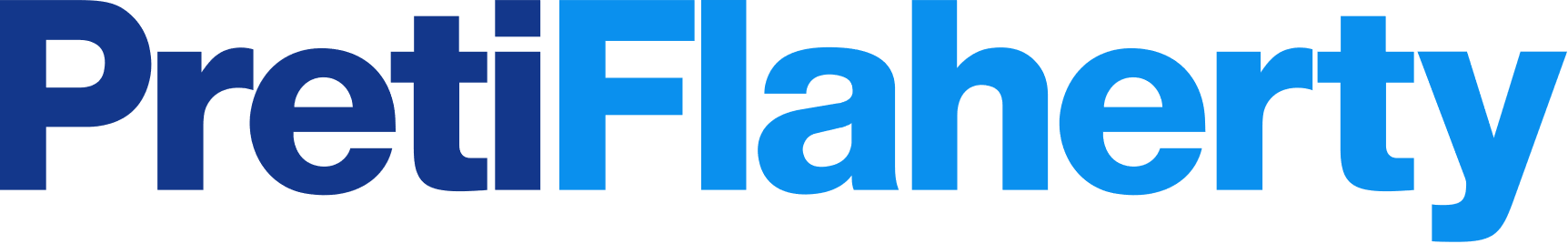